Reflection,an essential and necessary element of  professional behaviour
Stefan Schenke
Annual Businet Conference
November 9th, 2017
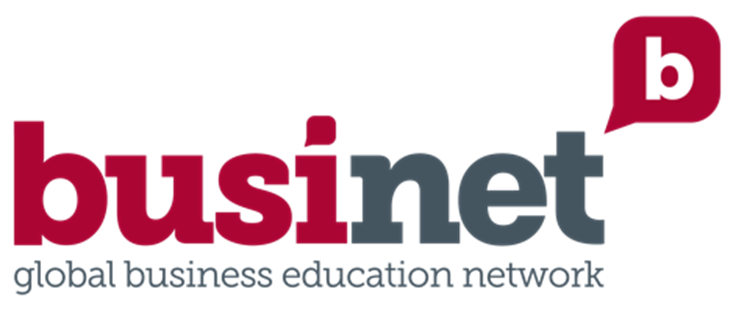 Reflection outcome ?
It was a very interesting task;
It was so funny and amusing;
I have learned a lot;
The collaboration with my fellow students was perfect;
I appreciate the support of my lecturer/coach
I have studied seriously 
…
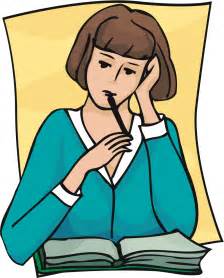 Figure 1a
Introduction workshop
Reflective practitioner (Schön)
	Context: Dublin descriptors (2004)
		Reflection 
			Qualities / Qualifications / Experiences
				Perception / Memory 
					Learning to reflect  											Educational approach / 														consequences
Reflective practitioner
Just 2 definitions (out of …):
  
A “reflective practitioner” is:
someone who does something (profession related    content) and is automatically reflective. 
someone who thinks about his/her experiences in practice and view them as opportunities to learn.
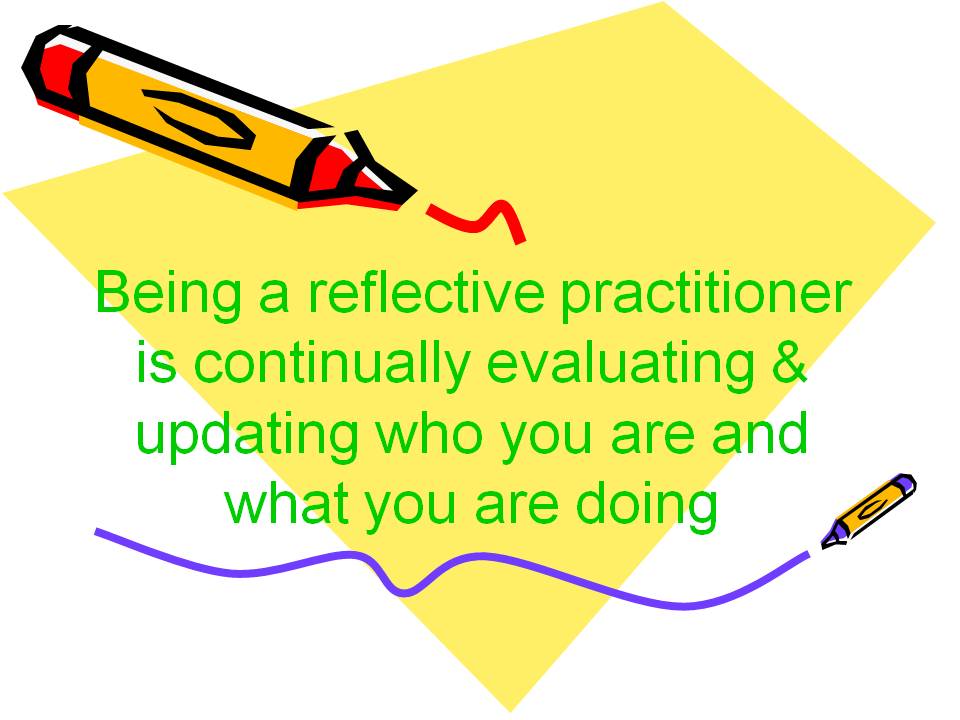 Figure 1b
Context
Dublin descriptors (2004):  

Bachelor’s degree (first cycle)
have the ability to gather and interpret relevant data (usually within their field of study) to inform judgements that include reflection on relevant social, scientific or ethical issues
 
Master’s degree (second cycle)
have the ability to integrate knowledge and handle complexity, and formulate judgements with incomplete or limited information, but that include reflecting on social and ethical responsibilities linked to the application of their knowledge and judgements
Reflection
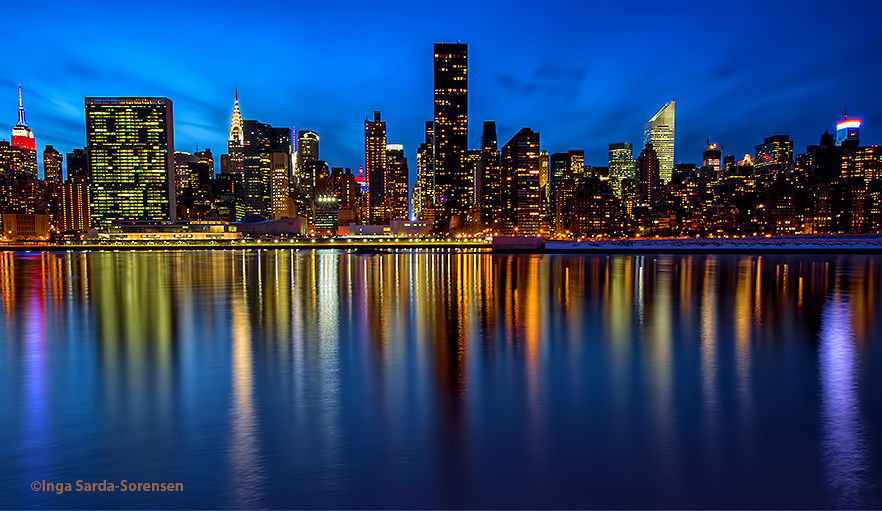 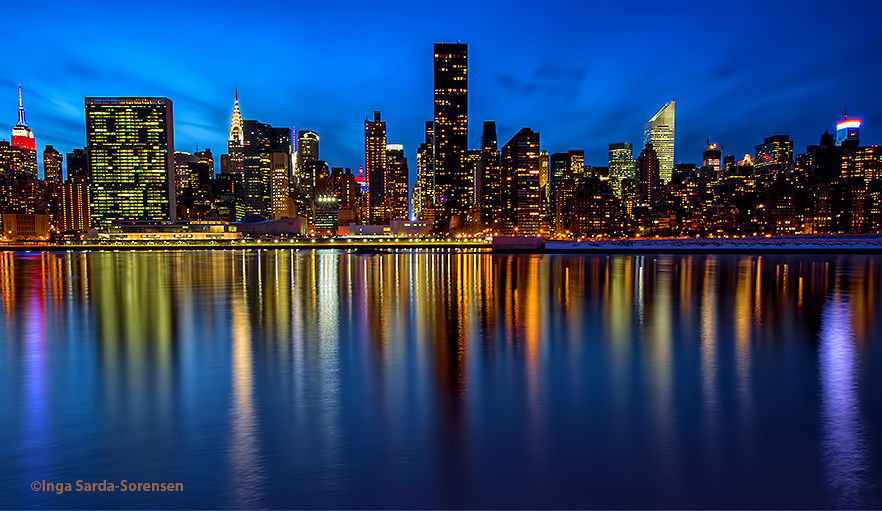 Figure 2a and 2b
What about reflection in education?
Reflection 2
Kant (1787) (Procee, 2006):

Distinction between “understanding” and “judgment”

	Understanding has to be viewed in general as the 	faculty (the capability) of rules

	Judgment is the faculty of subsuming under rules: 	that is, of distinguishing whether something does 	or does not stand under a given rule.
Reflection 3
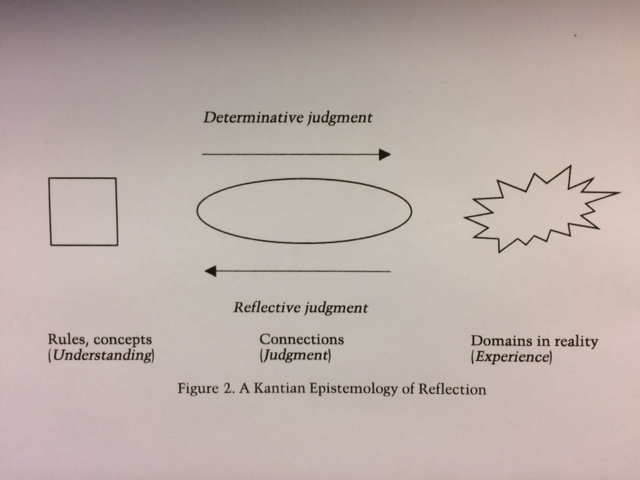 Figure 3
Requirements
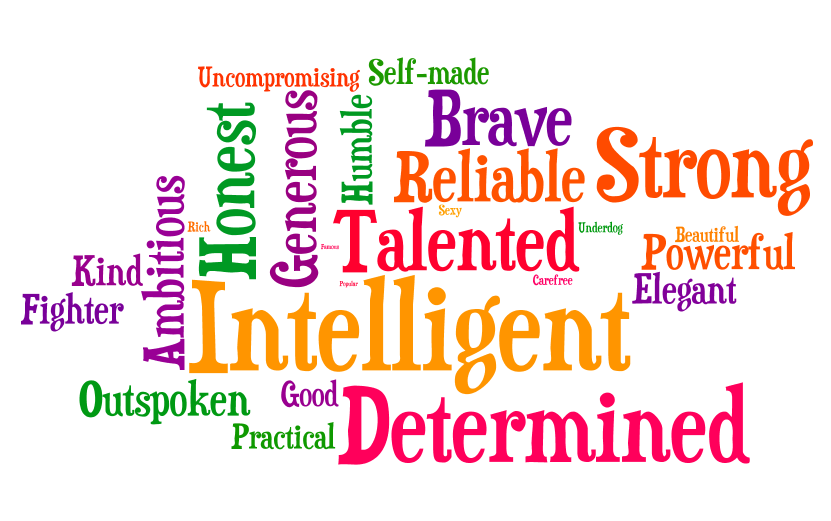 Qualities: personal properties 
				   and characteristics

Qualifications: formal professional competences 


 
Experiences: the process or fact of personally observing, encountering, or undergoing something
Figure 4
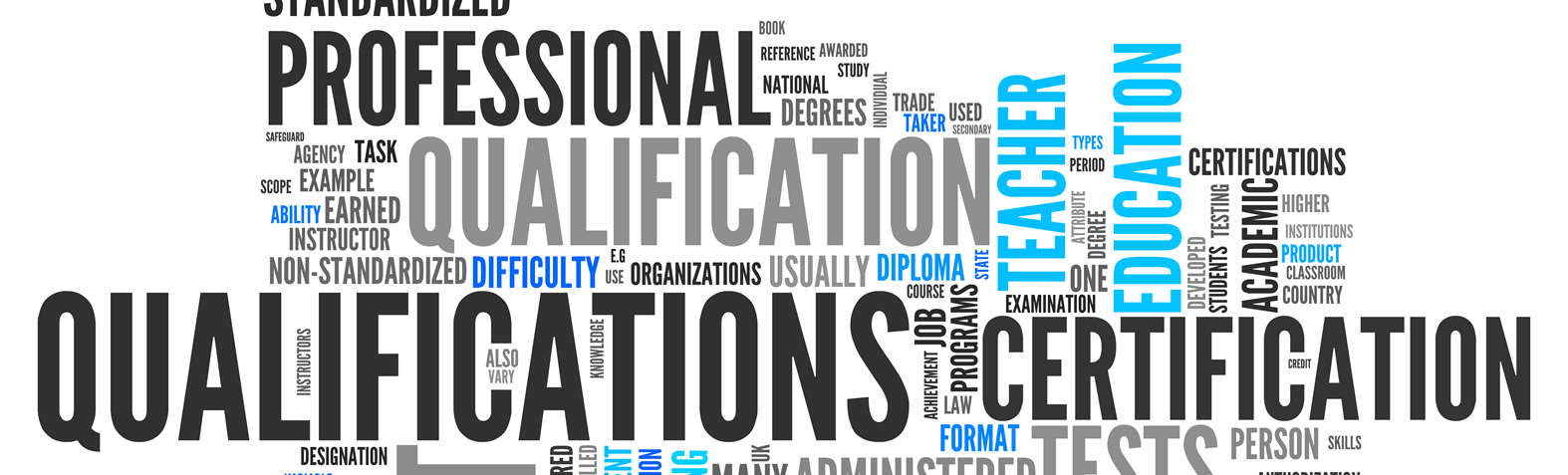 Figure 5
Perception
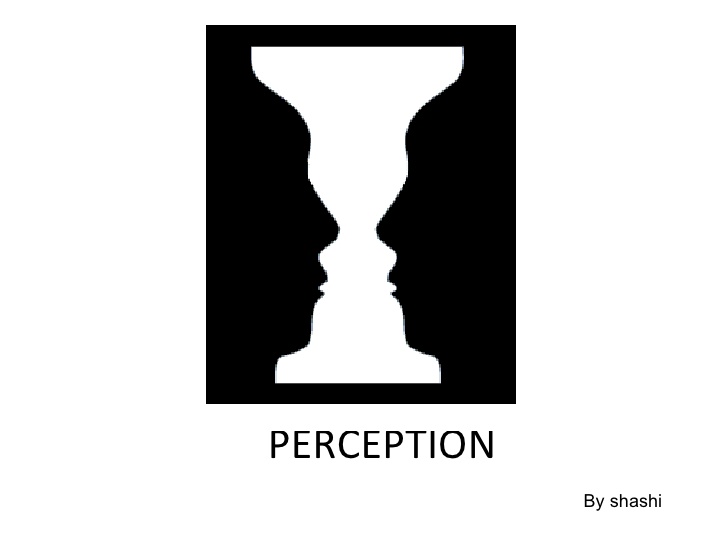 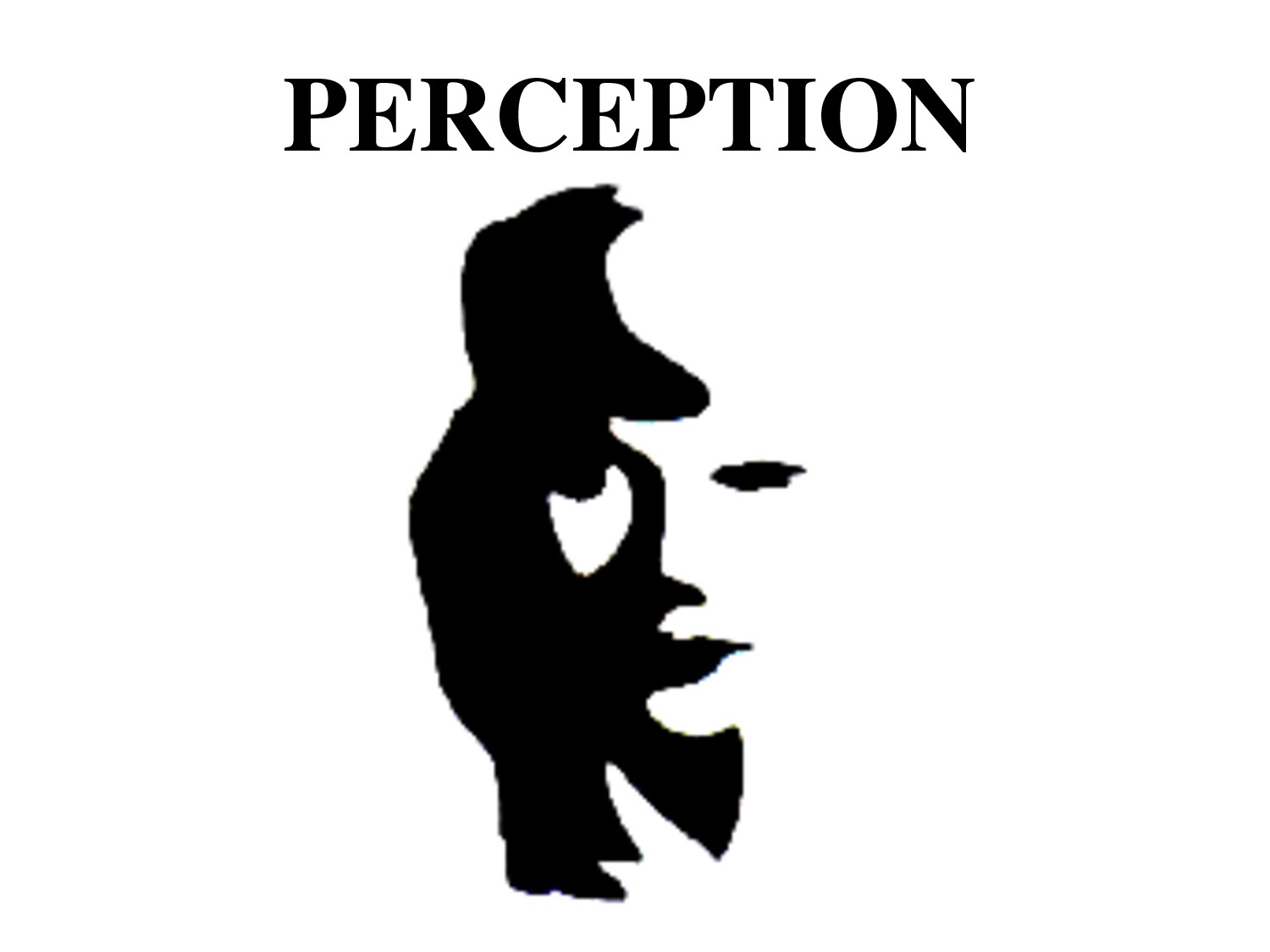 Figure 6
Figure 7
Reality versus perception
Figure 8
Memory
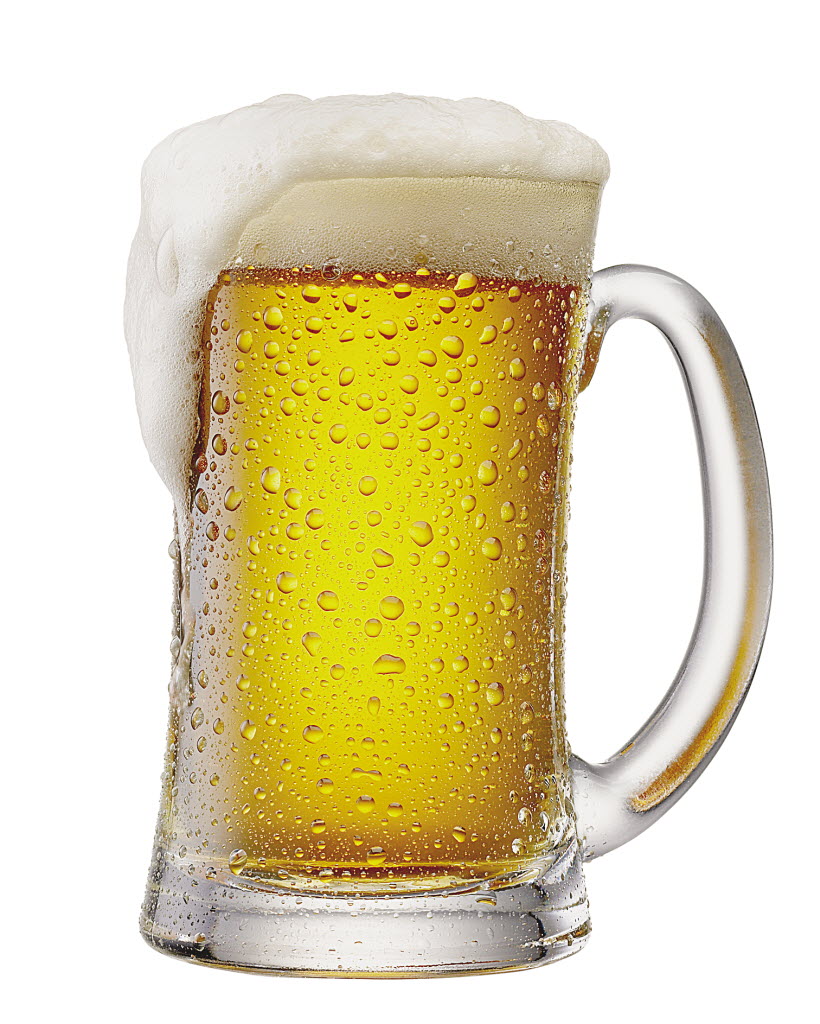 Figure 10
Figure 9
No memory without experiences
Use of memory
Figure 11
Learning to reflect
A necessity for every student to become a professional  (a reflective practitioner)
Learning by doing: (active process)
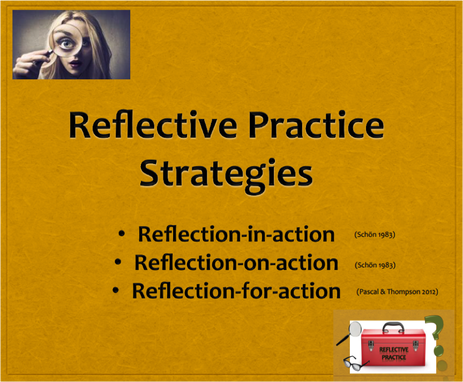 Figure 12
Individual point of reference
Creating tacit knowledge … part of unconscious capability
Figure 13
Educational approach / consequences
Create a context of practice.
Emphasize an individual experience-based outcome.
Let students review what happened and ask “why?”, “where?”, “what?” and “how?”.
Next to professional contents focus on a critical attitude. 
Law of requisite variety (Ashby, 1956).
Essential principle of learning: repetition in-, on- and for action.
…
So: ….
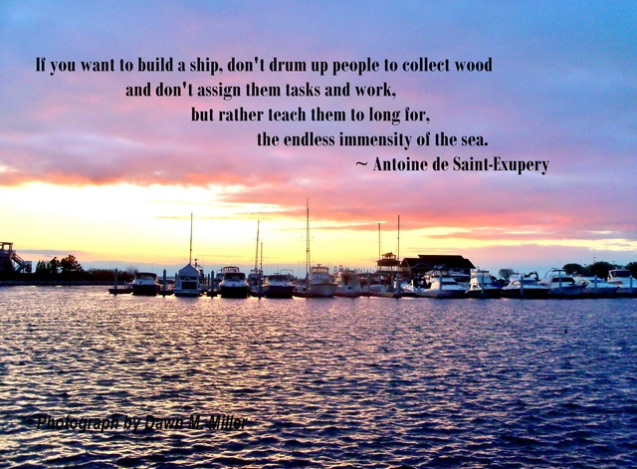 Figure 14
Resources
Resources:

Figure 1a:
http://wikiclipart.com/wp-content/uploads/2017/09/Student-thinking-student-reflection-cliparts-clip-art-library.jpg November 2017

Figure 1b:
https://ilearn.marist.edu/access/content/user/10062631@marist.edu/Portfolio%20Documents/Reflective%20Practitioner.jpg October 2017

Figure 2a and 2b:
https://isardasorensen.files.wordpress.com/2014/02/tp-twilight-reflections-2-17-14.jpg September 2017

Figure 3:
Henk Procee, “Reflection in Education: a Kantian epistemology”, Educatonal Theory, 56, no. 3 (2006): 237 - 253

Figure 4:
https://belgiumstjohn.files.wordpress.com/2013/03/traits.png October 2017

Figure 5:
http://www.bohs.org/wp-content/uploads/2015/12/Qualifications-word-cloud2.jpg October 2017

Figure 6:
http://image.slidesharecdn.com/perception-111030224505-phpapp01/95/perception-1-728.jpg?cb=1320034002 September 2017

Figure 7:
https://i.ytimg.com/vi/b-Rne7WePxc/maxresdefault.jpg September 2017

Figure 8: 
https://thewisdomoflife.files.wordpress.com/2014/05/0025-perceptionisreality.jpg September 2017

Figure 9: 
http://suttons.s3.amazonaws.com/p/FRAPP24650_3.jpg September 2017
Figure 10:
http://rumroadravings.com/wp-content/uploads/2012/07/glass-of-beer.jpg September 2017

Figure 11:
http://www.hf.faa.gov/Webtraining/Cognition/cognition_images/3_stage_new.gif September 2017

Figure 12:
https://davidlintonpagedotcom.files.wordpress.com/2015/10/reflection-in-on-for-action.png?w=463&h=382 October 2017

Figure 13:
https://media.licdn.com/mpr/mpr/AAEAAQAAAAAAAAPTAAAAJDRjM2NhZjA5LTgzMTktNDY0My1hMmU4LTYzMjhlYzhlNmMxMQ.png October 2017

Figure 14:
https://lingeringvisions.files.wordpress.com/2016/11/the-sea-antoine-de-saint-exupery.jpg?w=637&h=469 October 2017